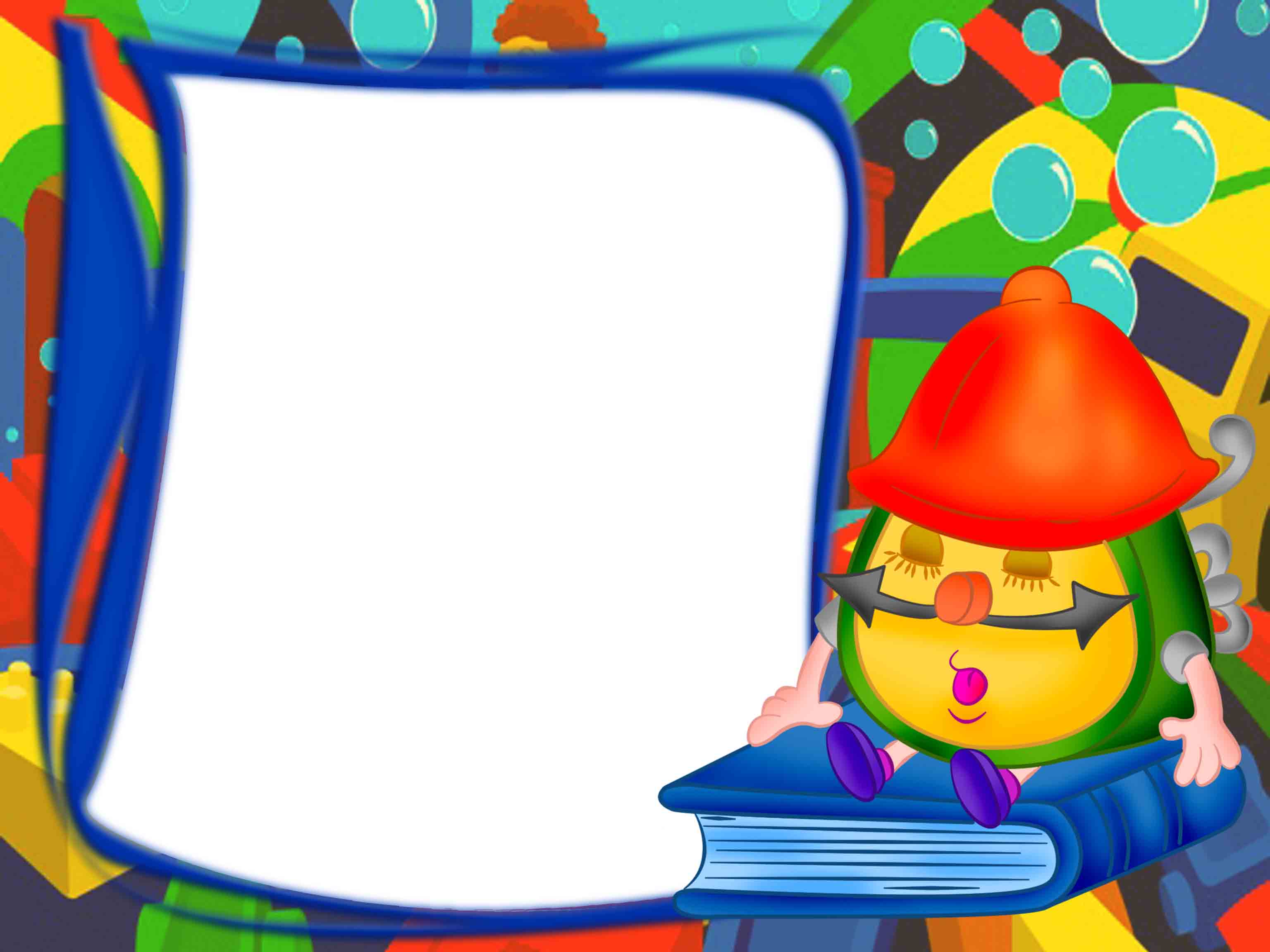 МУЗЕЙ
«ЧАСОВ»
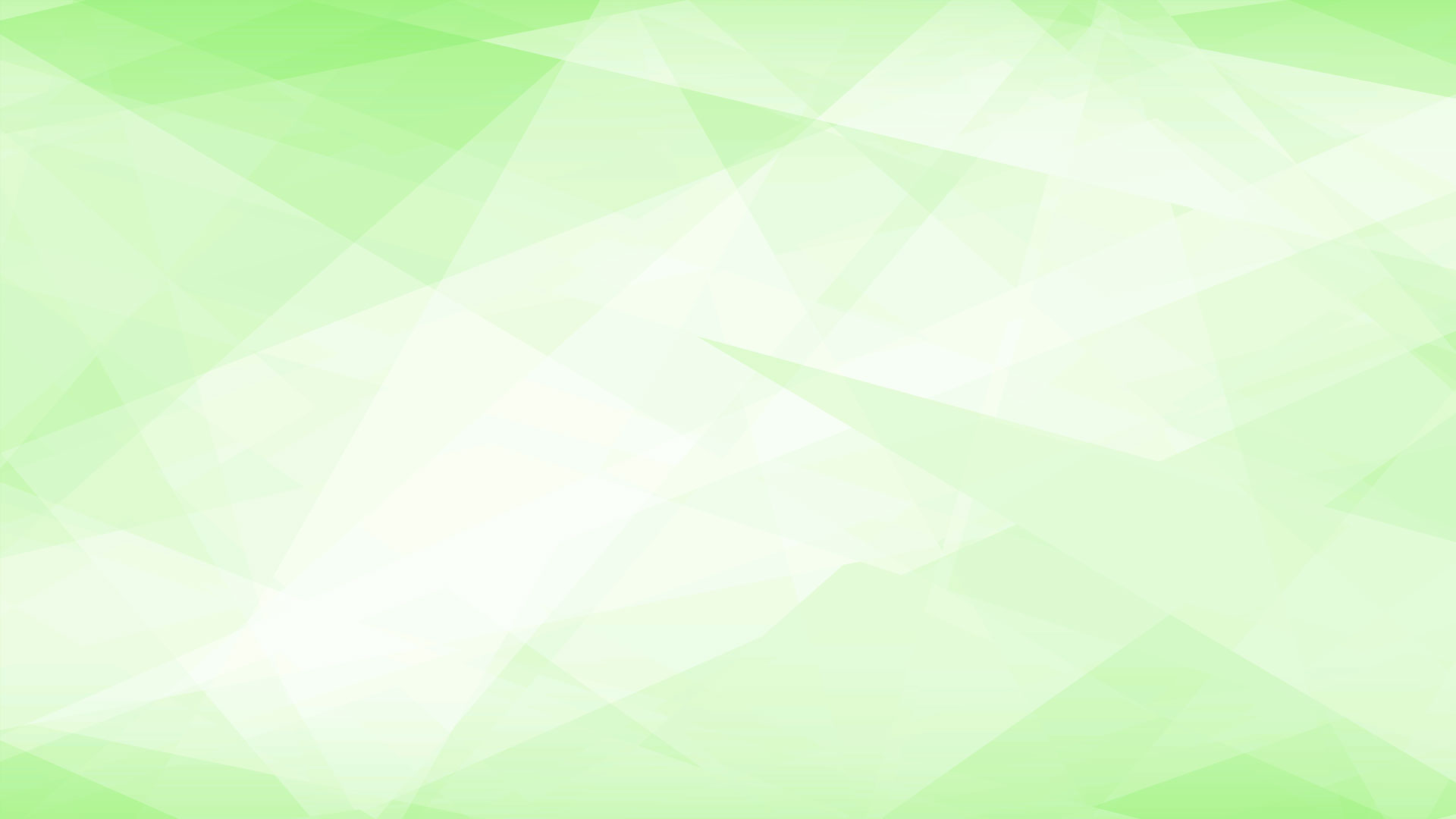 Музей не просто дом вещей,
                     Музей хранитель тайн
                     И чтобы всё успеть скорей
                     Ты время соблюдай!
                     Время катит чередом,
                     Час за часом, день за днем.
                     Чтобы нам везде успеть,
                     Нужно в часики глядеть.
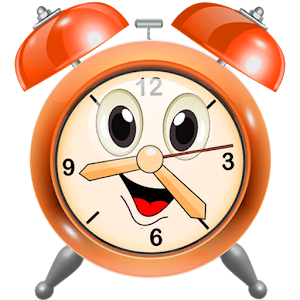 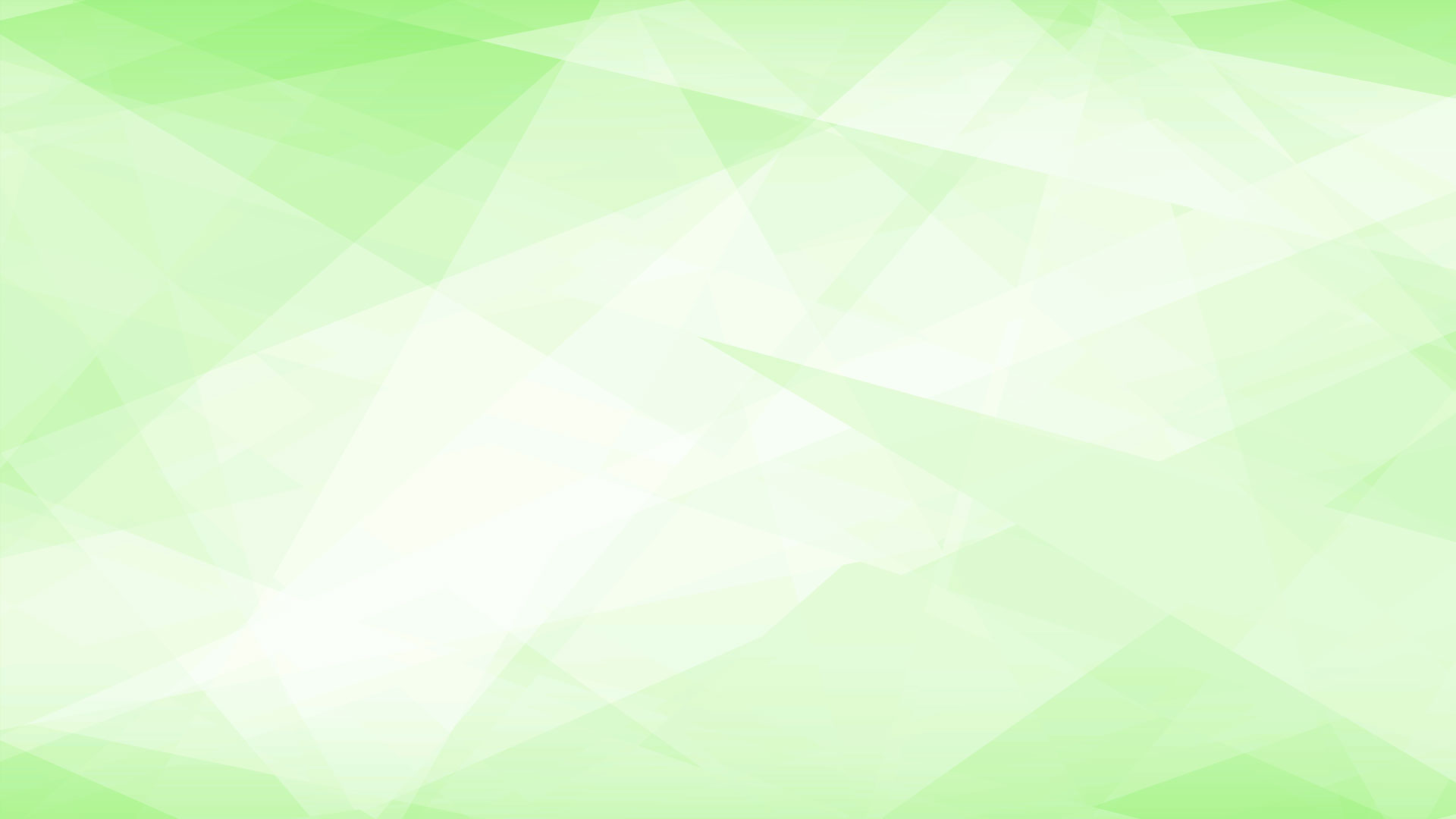 Цель создания музея: Развитие интереса к истории возникновения различных видов часов.
Задачи: 
Познакомить детей с историей возникновения часов, их разновидностями в прошлом и настоящем;
Закрепить знания о принципе их работы и роли в жизни человека;
Развивать исследовательский интерес, любознательность, воображение.
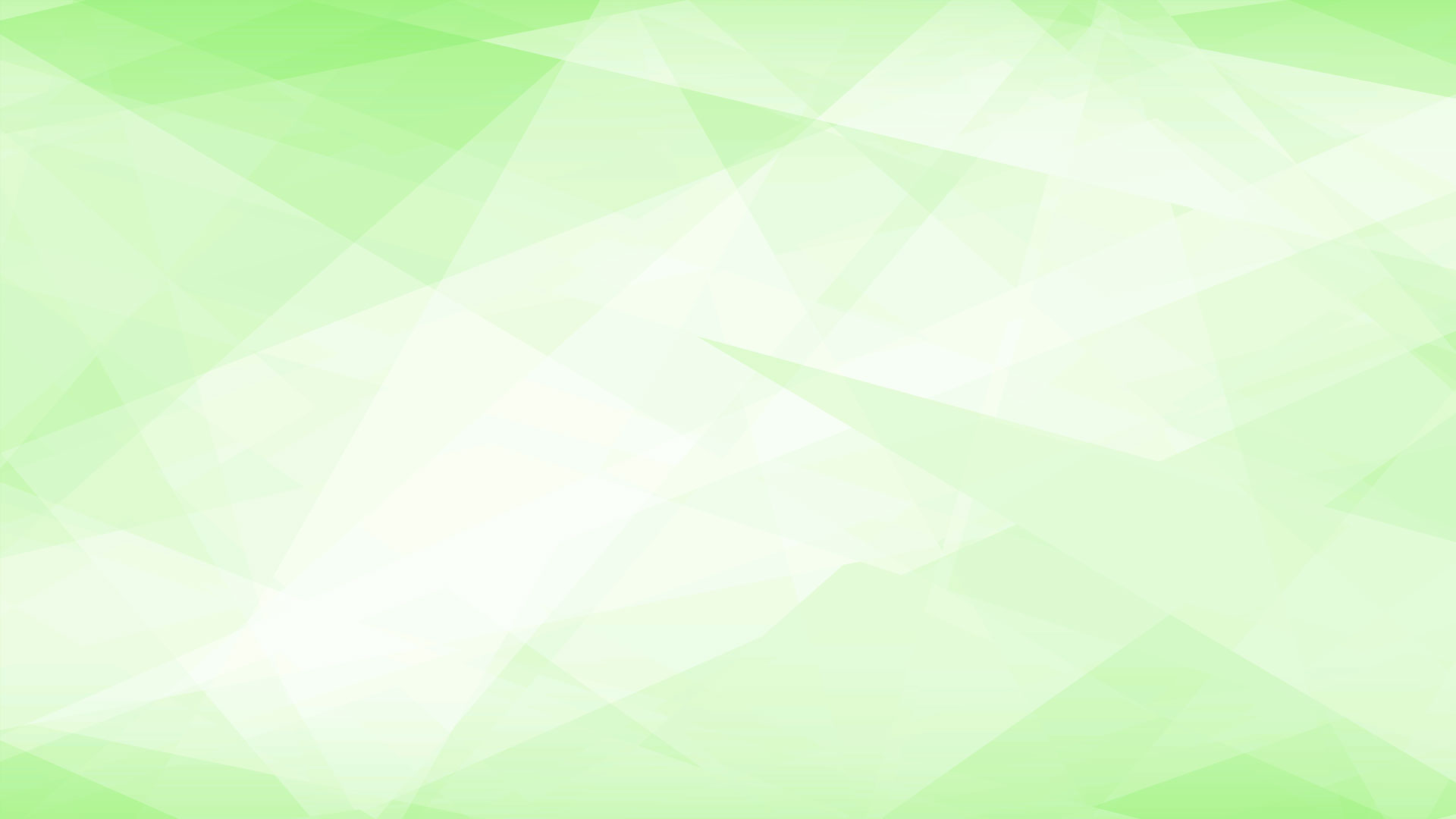 «Такие разные часы…»
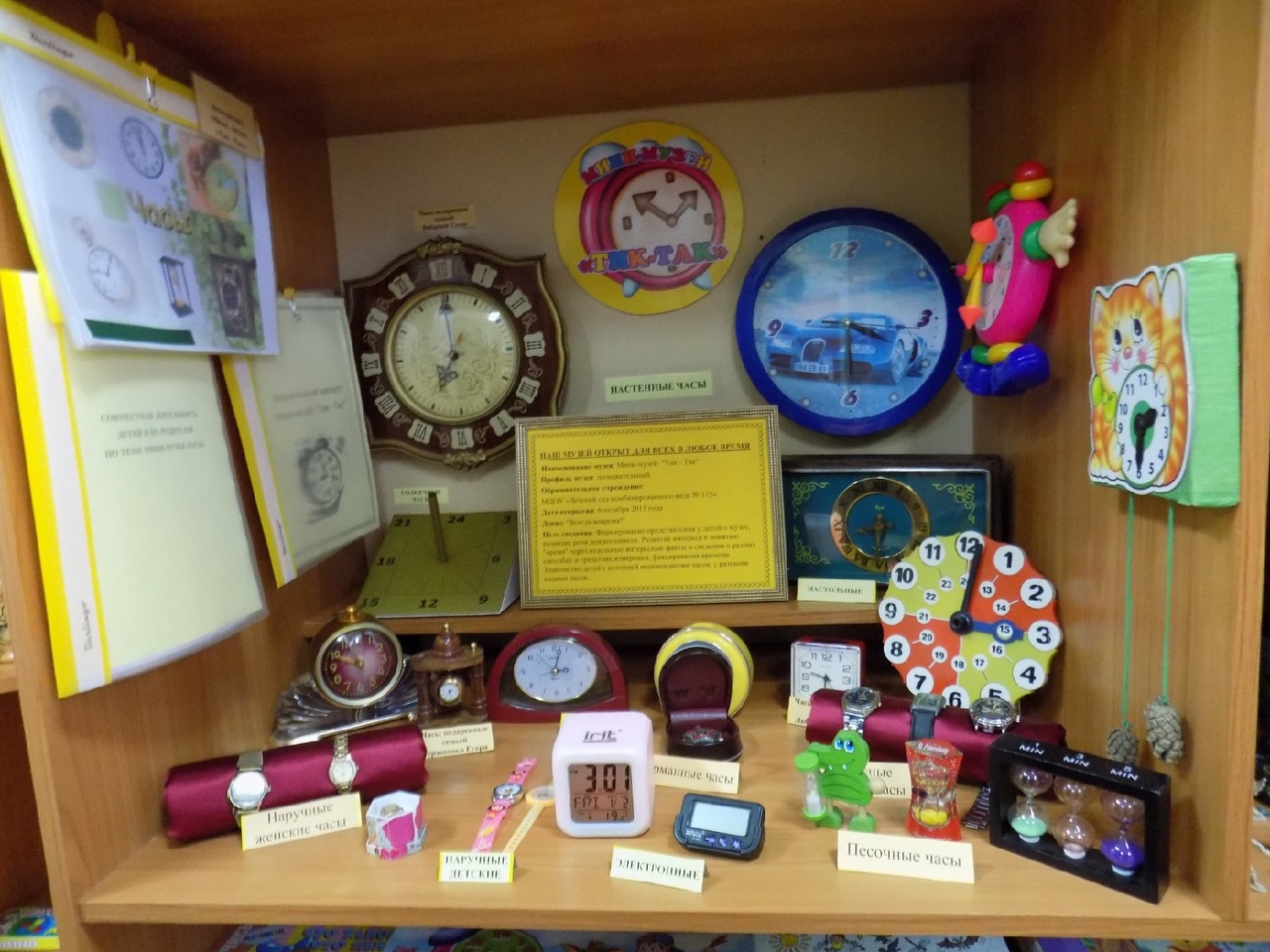 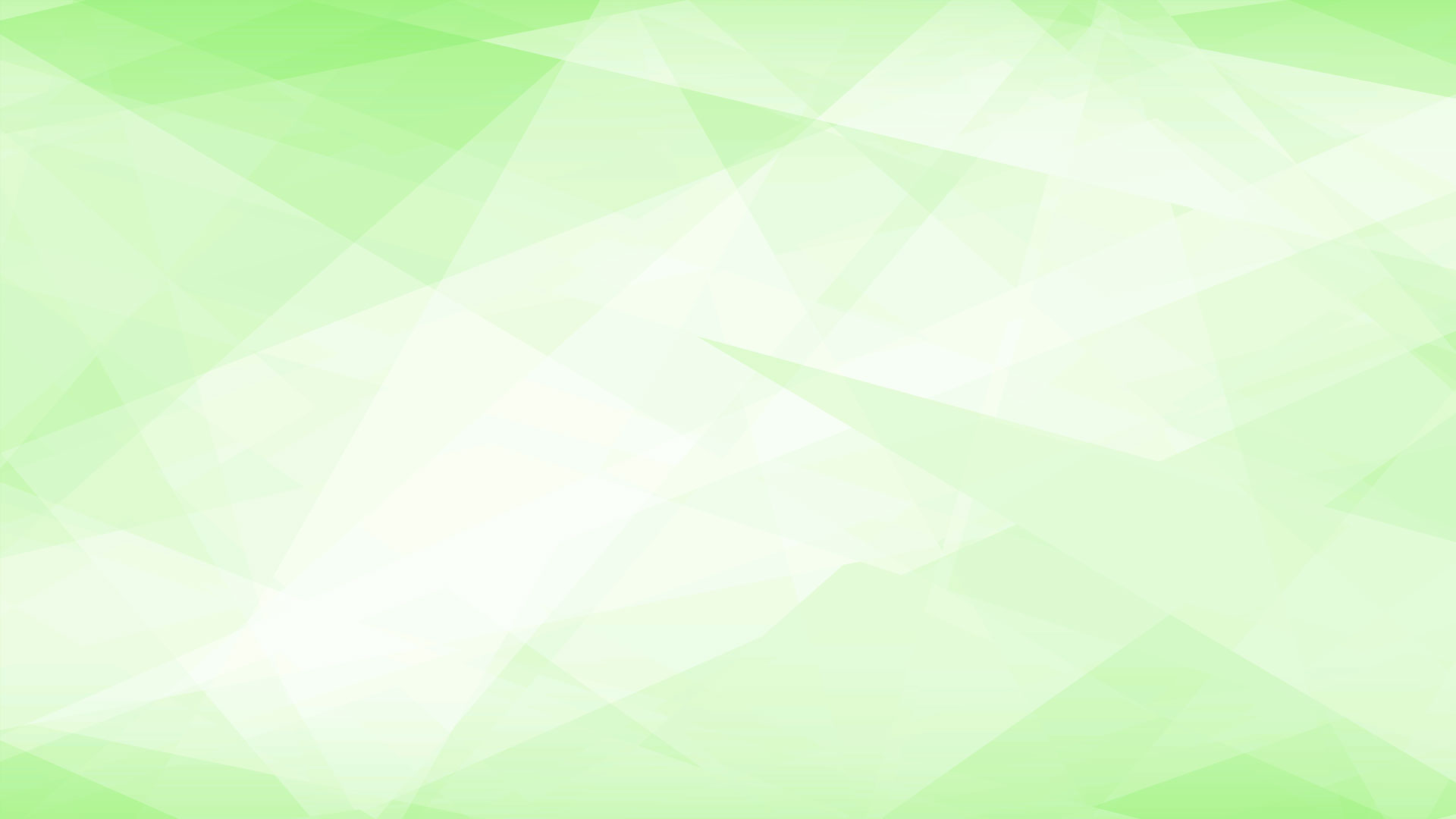 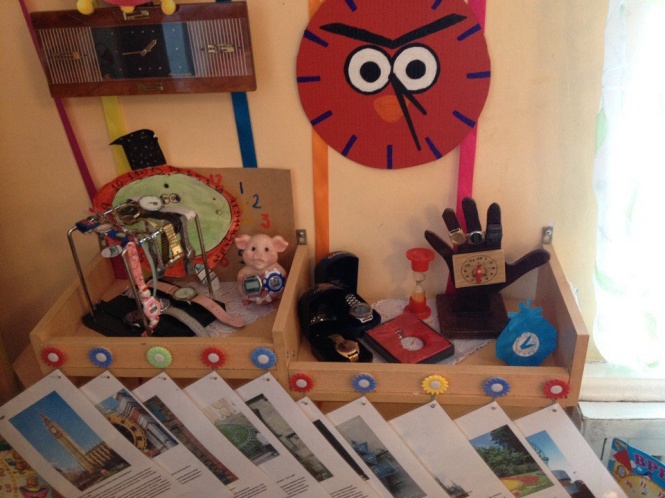 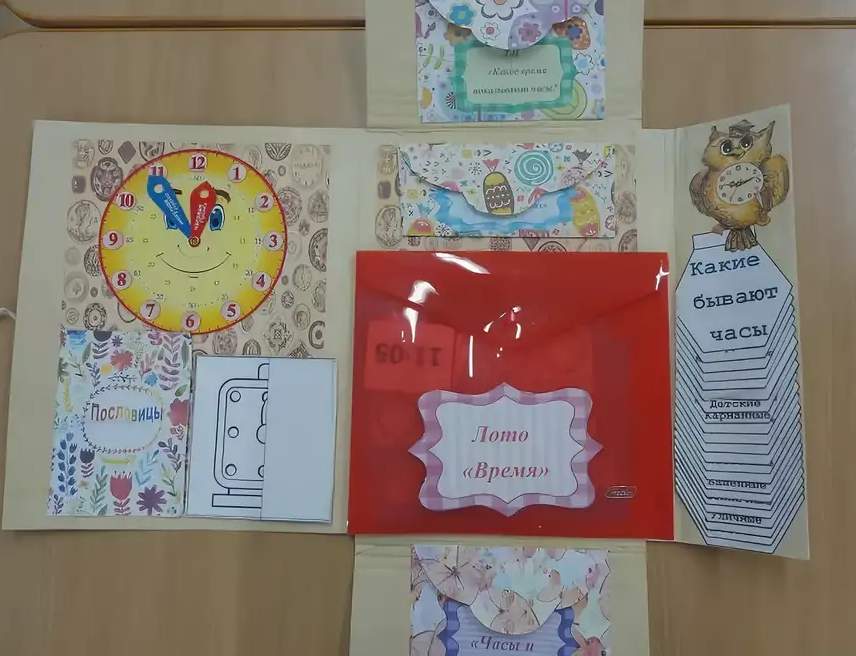 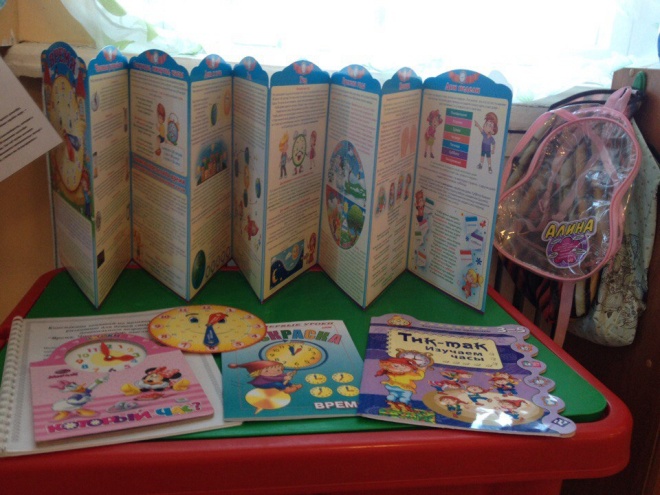